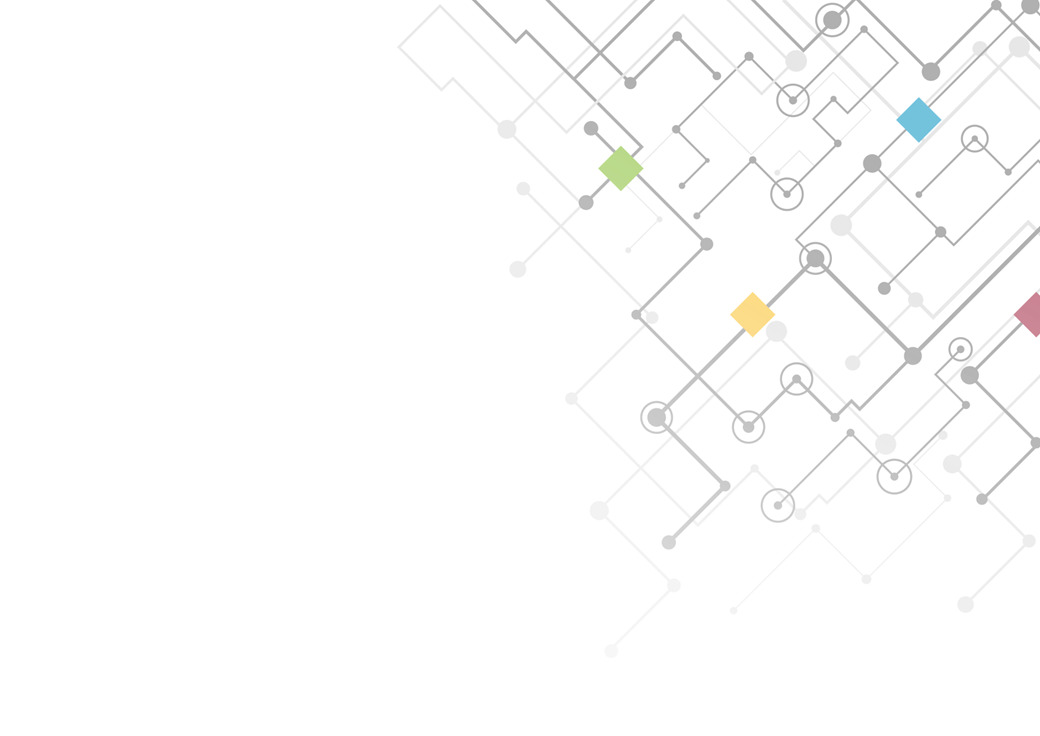 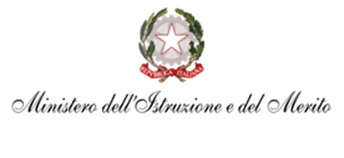 Esami di Stato 
conclusivi del II ciclo  a.s. 2022/2023
OM 9 marzo 2023, n. 45
Dott.ssa Flaminia Giorda
Coordinatrice della Struttura tecnica esami di Stato
Esame di Stato 2022/2023
Riferimenti normativi essenziali:

Decreto legislativo n. 62 del 13 aprile 2017 
Decreto ministeriale n. 164 del 15 giugno 2022 che adotta quadri di riferimento e griglie di valutazione per la seconda prova scritta degli esami di Stato negli istituti professionali
Nota n. 24344 del 23 settembre 2022 Tempi e modalità di presentazione delle domande per i candidati interni per gli esterni    
Nota n. 2860 del 30 dicembre 2022 Esame di Stato 2023 conclusivo del secondo ciclo di istruzione
Decreto ministeriale n. 11 del 25 gennaio 2023 Individuazione delle discipline oggetto della seconda prova scritta e scelta delle discipline affidate ai commissari esterni delle commissioni d’esame
Ordinanza ministeriale n. 45 del 9 marzo 2023 che disciplina lo svolgimento dell'esame di Stato conclusivo del secondo ciclo di istruzione per l'anno scolastico 2022/2023
Nota n. 9260 del 16 marzo 2023 Formazione delle commissioni dell’esame di Stato conclusivo del secondo ciclo di istruzione per l’a.s. 2022/2023
Esame di Stato 2022/2023
L’Esame di Stato conclusivo del secondo ciclo di istruzione torna a essere configurato secondo le disposizioni normative vigenti (capo III del decreto legislativo 62 del 13 aprile 2017). 

In questa presentazione si esamineranno gli aspetti salienti correlati all’esame, evidenziando soprattutto alcune novità.
Ammissione  - candidati interni
Art. 3 - sono richiesti:
frequenza  per  almeno  tre  quarti  del  monte  ore  annuale
personalizzato
votazione non inferiore a sei decimi in ciascuna disciplina e voto di comportamento non inferiore a sei decimi (c’è la possibilità di ammettere, con provvedimento motivato, nel caso di una insufficienza in una sola disciplina).
partecipazione alle prove INVALSI (questo requisito è presente per la prima volta, ma la normativa non prevede connessioni fra i risultati delle prove INVALSI e gli esiti dell’esame di Stato).

L’unica deroga riguarda i percorsi per le competenze trasversali e per l’orientamento (PCTO), il cui svolgimento non è requisito di ammissione all’Esame.
Ammissione - candidati esterni
Art. 4 - anche quest’anno i candidati esterni hanno presentato domanda tramite procedura informatizzata (Nota 24344 del 23 settembre 2022).

Anche per questi candidati si prescinde dal requisito «di cui all’articolo 14, comma 3, ultimo periodo, del d. lgs. 62/2017, in relazione alle attività assimilabili ai PCTO, come ridenominati dall’articolo 1, comma 784, della legge 30 dicembre 2018, n. 145».
Candidati esterni Trento e Bolzano
Art. 4 - Si prevede che, nelle Province autonome di Trento e Bolzano, possano essere ammessi come candidati esterni coloro che, dopo aver frequentato il corso annuale previsto dall’articolo 15, comma 6, del Dlgs 226/2005, siano già stati ammessi all’esame di Stato ma non lo abbiano superato; l’ammissione è subordinata comunque al superamento dell’esame preliminare.
Candidati esterni già in possesso di altro diploma
Attenzione alla riformulazione dell’articolo 4 comma 6:
Non è consentito ripetere l’esame di Stato già sostenuto con esito positivo per la stessa tipologia o indirizzo, articolazione, opzione. Negli istituti professionali di nuovo ordinamento, ai candidati già in possesso di un diploma del previgente ordinamento è consentito svolgere l’esame di Stato nello stesso indirizzo solo nel caso in cui il percorso di nuovo ordinamento si differenzi dall’articolazione od opzione di cui posseggono già il diploma con riferimento al quadro orario degli insegnamenti impartiti e/o al codice ATECO e/o al codice NUP di cui alla “Nomenclatura e classificazione delle Unità Professionali (NUP)” che caratterizzano il percorso.

N.B. Il richiamo ai «NUP» è stato mantenuto in quanto è nella normativa sui nuovi professionali; a partire dal 2023 l’Istat adotta la classificazione delle professioni CP2021
Esame preliminare dei candidati esterni
L’articolo 5 riporta le indicazioni relative all’esame preliminare in continuità con quanto già presente nelle OM precedenti; al comma 10 è stata aggiunta la seguente precisazione:

Il candidato è ammesso all’esame di Stato se consegue un punteggio minimo di sei decimi in ciascuna delle discipline per le quali sostiene la prova; in caso di valutazione di prove relative a più anni di corso ai sensi del comma 2, il punteggio minimo di sei decimi deve essere conseguito in tutte le prove, per tutti gli anni di corso.
Effettuazione delle prove d’esame 
fuori dalla sede scolastica
L’articolo 8 riguarda solo la gestione delle richieste di effettuazione delle prove d’esame fuori dalla sede scolastica per i candidati degenti in luoghi di cura od ospedali o detenuti, o comunque impossibilitati a lasciare il proprio domicilio nel periodo dell’esame. 
Non è più prevista la possibilità di svolgere il colloquio a distanza, come era avvenuto negli esami degli anni 2020 – 2022. Per la gestione delle assenze durante i colloqui, si veda l’art. 26 comma 3 (slide successiva).
Candidati assenti al colloquio nella data prevista
L’art. 26 comma 3 reca una nuova precisazione:
Ai candidati che, a seguito di assenza per malattia, debitamente certificata, o dovuta a grave documentato motivo, riconosciuto tale dalla commissione/classe, si trovano nell’assoluta impossibilità di partecipare al colloquio nella data prevista, è data facoltà di sostenere la prova stessa in altra data entro il termine di chiusura dei lavori previsto dal calendario deliberato dalla commissione per entrambe le classi abbinate. In tale caso, lo scrutinio finale della classe cui il candidato appartiene viene effettuato dopo l’effettuazione del relativo colloquio.
Tornano le commissioni miste
Art. 12: Presso le istituzioni scolastiche statali e paritarie sede di esame di Stato sono costituite commissioni d’esame, una ogni due classi, presiedute da un presidente esterno all’istituzione scolastica e composte da tre membri esterni e, per ciascuna delle due classi abbinate, da tre membri interni appartenenti all’istituzione scolastica sede di esame. Le commissioni d’esame sono articolate in due commissioni/classi.
Si fa notare che nell’ordinanza di quest’anno il termine “sottocommissione” è stato sostituito dal termine “commissione/classe”.
Commissari interni nuovi professionali
Negli istituti professionali di nuovo ordinamento, in cui la seconda prova scritta non verte su discipline ma sulle competenze in uscita e sui nuclei fondamentali di indirizzo correlati, la scelta dei commissari interni dovrà essere effettuata in relazione allo specifico percorso formativo attivato nella classe, in modo da assicurare la presenza dei docenti titolari degli insegnamenti di Area di indirizzo che concorrono al conseguimento delle competenze oggetto della seconda prova, cui sarà affidata, ai sensi dell’articolo 20 dell’OM, la stesura delle proposte di traccia.
Nota n. 9260 del 16 marzo 2023
Documento del Consiglio di classe
Con il ritorno alle commissioni composte da membri esterni ed interni, il documento del Consiglio di classe acquista nuovamente il suo pieno significato, che è quello di fornire ogni elemento che il consiglio di classe ritenga utile e significativo ai fini dello svolgimento dell’esame.
Oltre alle ordinarie indicazioni su Educazione civica e CLIL, quest’anno l’articolo 10 comma 1 precisa che:
Per le classi o gli studenti che hanno partecipato ai percorsi di apprendistato di primo livello, per il conseguimento del titolo conclusivo dell’istruzione secondaria di secondo grado, il documento contiene dettagliata relazione al fine di informare la commissione sulla peculiarità di tali percorsi.
Credito scolastico
Il credito scolastico torna ad essere attribuito fino a un massimo di quaranta punti, di cui dodici per il terzultimo anno, tredici per il penultimo anno e quindici per l’ultimo anno.
All’articolo 11 comma 4 è stato aggiunto il seguente punto d):
per i candidati interni degli istituti professionali di nuovo ordinamento, provenienti da percorsi di IeFP, che non siano in possesso di credito scolastico per la classe terza e/o per la classe quarta, in sede di scrutinio finale della classe quinta il consiglio di classe attribuisce il credito mancante in base al riconoscimento dei “crediti formativi” effettuato al momento del passaggio all’istruzione professionale, tenendo conto dell’esito delle eventuali verifiche in ingresso e dei titoli di studio di IeFP posseduti
Credito scolastico IdA
Vengono ribadite le indicazioni relative alle modalità di attribuzione del credito per i candidati dei percorsi di istruzione per gli adulti di secondo livello:
per quanto riguarda il credito maturato nel secondo periodo didattico, il consiglio di classe attribuisce il punteggio facendo riferimento alla media dei voti assegnati e alle correlate fasce di credito relative al quarto anno di cui alla tabella all’allegato A del d. lgs. 62/2017, moltiplicando per due il punteggio ivi previsto, in misura comunque non superiore a venticinque punti; 
per quanto riguarda, invece, il credito maturato nel terzo periodo didattico, il consiglio di classe attribuisce il punteggio facendo riferimento alla media dei voti assegnati e alle correlate fasce di credito relative al quinto anno di cui alla citata tabella.
Riunioni plenaria e preliminare -
Attività delle Commissioni
Le attività previste e quelle da calendarizzare sono quelle ordinarie. La nuova modalità di effettuazione della seconda prova scritta nei professionali di nuovo ordinamento comporta la calendarizzazione della/e riunione/i in cui definire le tre proposte di traccia e l’eventuale griglia di valutazione comune (art. 20 commi 3-6).
Riunioni plenaria e preliminare -
Attività delle Commissioni
Art. 16 comma 8 a): cambia la modalità di gestione delle irregolarità “insanabili”:
Il presidente della commissione, in sede di esame della documentazione relativa a ciascun candidato:
a) qualora rilevi irregolarità che appaiano “prima facie” insanabili, prevede che i candidati sostengano le prove d’esame con riserva, dandone contestuale comunicazione all'Ufficio scolastico regionale. La riserva è sciolta dalla commissione stessa a seguito di successiva verifica ed eventuale acquisizione della documentazione mancante nell’ambito della sessione d’esame o,
successivamente, dal competente Ufficio scolastico regionale;
Prove d’esame e punteggi
Tutte le prove d’esame tornano ad essere prove nazionali e i loro punteggi sono quelli previsti dal d. lgs. 62/2017:
prima prova scritta di lingua italiana o della diversa lingua nella quale si svolge l’insegnamento 20 punti
seconda prova scritta specifica per ciascun percorso di studi 20 punti
colloquio 20 punti

Per i percorsi EsaBac ed EsaBac techno e per i licei con sezioni ad opzione internazionale cinese, spagnola e tedesca specifiche disposizioni saranno emanate con appositi decreti ministeriali (anche in relazione alla valutazione della terza prova scritta)
Calendario delle prove d’esame
Il calendario delle prove d’esame (ordinaria) è il seguente:
- prima prova scritta: mercoledì 21 giugno 2023
- seconda prova in forma scritta, grafica o scritto-grafica, pratica, compositivo/esecutiva, musicale e coreutica: giovedì 22 giugno 2023. La durata della seconda prova è prevista nei quadri di riferimento allegati al d.m. n. 769 del 2018. Per i soli istituti professionali di nuovo ordinamento  (quadri di riferimento adottati con d.m.15 giugno 2022, n. 164), la durata della prova è definita, nei limiti previsti dai suddetti quadri, dalle commissioni (modalità all’articolo 20, commi 3-6)
- terza prova scritta: martedì 27 giugno 2023, dalle ore 8:30 (per percorsi EsaBac ed EsaBac techno e per licei con sezioni ad opzione internazionale cinese, spagnola e tedesca)
Prima prova scritta
La prima prova scritta:
elaborata nel rispetto del quadro di riferimento allegato al d.m. 21 novembre 2019, n. 1095
sette tracce 
tre diverse tipologie:
A - analisi e interpretazione di un testo letterario italiano (due tracce) 
B - analisi e produzione di un testo argomentativo (tre tracce) 
C - riflessione critica di carattere espositivo-argomenta-tivo su tematiche di attualità (due tracce) 
una traccia di tipologia B è obbligatoriamente di ambito storico
Seconda prova scritta
La seconda prova, per l’anno scolastico 2022/2023, ha per oggetto una sola disciplina caratterizzante, individuata dagli allegati al d.m. n. 11 del 25 gennaio 2023.
Per i licei, gli istituti tecnici e i percorsi di istituto professionale dell’Istruzione degli adulti (che seguono il previgente ordinamento) si fa riferimento ai quadri di riferimento adottati con d.m. n. 769/2018. 
Per gli istituti professionali di nuovo ordinamento i quadri di riferimento sono stati adottati con d.m. n. 164/2022. 
Le disposizioni per i professionali di nuovo ordinamento sono contenute nell’articolo 20, commi 3-6.
Seconda prova nei nuovi professionali
Art. 20 comma 3: Negli istituti professionali di nuovo ordinamento, la seconda prova non verte su discipline ma sulle competenze in uscita e sui nuclei fondamentali di indirizzo correlati. Pertanto, la seconda prova d’esame degli istituti professionali di nuovo ordinamento è un’unica prova integrata, la cui parte ministeriale contiene la “cornice nazionale generale di riferimento” che indica:
a. la tipologia della prova da costruire, tra quelle previste nel Quadro di riferimento dell’indirizzo (adottato con d.m. 15 giugno 2022, n. 164);
b. il/i nucleo/i tematico/i fondamentale/i d’indirizzo, scelto/i tra quelli presenti nel suddetto Quadro, cui la prova dovrà riferirsi.
Seconda prova nei nuovi professionali
La seconda prova d’esame dei professionali di nuovo ordinamento, pertanto, non si comporrà più di due “sottoprove”, correlate ma in parte indipendenti, ma sarà un’unica prova integrata, di cui il ministero definirà una parte, ossia la “cornice generale di riferimento”, e la commissione, entro questa cornice, svilupperà l’altra parte, ossia le specifiche richieste per lo specifico percorso attivato dalla scuola. 
La parte ministeriale, ossia la “cornice generale di riferimento”, non sarà destinata direttamente ai candidati, ma alle commissioni, cui fornirà le indicazioni unitarie a livello nazionale (tipologia della prova e il/i nucleo/i tematico/i fondamentale/i d’indirizzo cui questa dovrà fare riferimento).
Seconda prova nei nuovi professionali
Art. 20 comma 4  Con riferimento alla prova di cui al comma 3, le commissioni declinano le indicazioni ministeriali in relazione allo specifico percorso formativo attivato (o agli specifici percorsi attivati) dall’istituzione scolastica, con riguardo al codice ATECO, in coerenza con le specificità del Piano dell’offerta formativa e tenendo conto della dotazione tecnologica e laboratoriale d’istituto, con le modalità indicate di seguito, costruendo le tracce delle prove d’esame con le modalità di cui ai seguenti commi.
Seconda prova nei nuovi professionali - tempistica
Riguardo alla tempistica, l’articolo 20 comma 4 specifica che:
La trasmissione della parte ministeriale della prova avviene tramite plico telematico, il martedì precedente il giorno di svolgimento della seconda prova. La chiave per l’apertura del plico viene fornita alle ore 8:30; le commissioni elaborano, entro il mercoledì 21 giugno per la sessione ordinaria ed entro il mercoledì 6 luglio per la sessione suppletiva, tre proposte di traccia. Tra tali proposte viene sorteggiata, il giorno dello svolgimento della seconda prova scritta, la traccia che verrà svolta dai candidati.
Seconda prova nei nuovi professionali - modalità A
L’articolo 20 comma 5 prevede due modalità di predisposizione:
La prova è predisposta secondo le due seguenti modalità, alternative tra loro, in relazione alla situazione presente nell’istituto:
A. Se nell’istituzione scolastica è presente, nell’ambito di un indirizzo, un’unica classe di un determinato percorso, l’elaborazione delle proposte di traccia è effettuata dai docenti della commissione/classe titolari degli insegnamenti di Area di indirizzo che concorrono al conseguimento delle competenze oggetto della prova, sulla base della parte ministeriale della prova, tenendo conto anche delle informazioni contenute nel documento del consiglio di classe.
Seconda prova nei nuovi professionali - modalità B
B. Se nell’istituzione scolastica sono presenti più classi quinte che, nell’ambito dello stesso indirizzo, seguono lo stesso percorso e hanno perciò il medesimo quadro orario (“classi parallele”), i docenti titolari degli insegnamenti di Area di indirizzo che concorrono al conseguimento delle competenze oggetto della prova di tutte le commissioni/classi coinvolte elaborano collegialmente le proposte di traccia per tali classi quinte, sulla base della parte ministeriale della prova, tenendo conto anche delle informazioni contenute nei documenti del consiglio di classe di tutte le classi coinvolte.
Seconda prova nei nuovi professionali 
e documento del 15 maggio
L’OM specifica, sia in relazione alla modalità A e che in relazione alla modalità B che nell’elaborazione delle proposte di traccia si dovrà tener conto anche delle informazioni contenute nel documento del consiglio di classe.
Pertanto, è necessario inserire nel documento del 15 maggio tutte le indicazioni utili in ordine alla predisposizione della seconda prova.
Seconda prova nei nuovi professionali - durata
L’articolo 20 comma 6 stabilisce che:
In fase di stesura delle proposte di traccia della prova di cui al comma 3, si procede inoltre a definire la durata della prova, nei limiti e con le modalità previste dai Quadri di riferimento, e l’eventuale prosecuzione della stessa il giorno successivo, laddove ricorrano le condizioni che consentono l’articolazione della prova in due giorni. Nel caso di articolazione della prova in due giorni, come previsto nei Quadri di riferimento, ai candidati sono fornite specifiche consegne all’inizio di ciascuna giornata d’esame.
Seconda prova nei nuovi professionali - comunicazione
Infine, l’articolo 20 comma 6 stabilisce che:
Le indicazioni relative alla durata della prova e alla sua eventuale articolazione in due giorni sono comunicate ai candidati tramite affissione di apposito avviso presso l’istituzione scolastica sede della commissione/classe, nonché, distintamente per ogni classe, solo e unicamente nell’area documentale riservata del registro elettronico, cui accedono gli studenti della classe di riferimento.
Seconda prova nei nuovi professionali - gestione di eventuali incompatibilità nelle classi parallele
L’articolo 16 comma 6 fornisce indicazioni specifiche:
Negli istituti professionali di nuovo ordinamento, in relazione alla modalità di predisposizione della traccia della seconda prova scritta, tutti i docenti coinvolti nella procedura dichiarano obbligatoriamente per iscritto:
a) se nell’anno scolastico corrente abbiano o meno istruito privatamente uno o più candidati assegnati alle altre commissioni/classi coinvolte nella predisposizione e nella somministrazione della prova;
b) se abbiano o meno rapporti di parentela e di affinità entro il quarto grado ovvero di coniugio, unione civile o convivenza di fatto con candidati assegnati ad altre commissioni/classi coinvolte nella predisposizione e nella somministrazione della prova.
.
Seconda prova nei nuovi professionali - gestione di eventuali incompatibilità nelle classi parallele
L’articolo 16 comma 6 fornisce indicazioni specifiche:
Nei casi di dichiarazione affermativa, ai sensi della lettera a), il docente si astiene dal partecipare ai lavori collegiali. Nei casi di dichiarazione affermativa ai sensi della lettera b), il presidente della commissione di cui il commissario è membro, sentito il presidente della commissione cui è assegnato il candidato coinvolto, può disporre motivata deroga all’incompatibilità.
Seconda prova scritta 
Istituti professionali IdA (previgente ordinamento)
Nei percorsi di secondo livello dell’istruzione professionale, che fanno riferimento al previgente ordinamento, la seconda prova d’esame è costituita, come nel 2019, da una prima parte nazionale della traccia, inviata tramite plico telematico, e da una seconda parte elaborata dalle commissioni, in coerenza con quanto previsto dai quadri di riferimento di cui al d.m. 769 del 2018. 
L’articolo 20 comma 8 contiene disposizioni in merito.
Seconda prova scritta 
Trento e Bolzano corsi annuali
Nelle Province autonome di Trento e di Bolzano, per i corsi annuali, di cui all’art. 3, comma 1,
lettera c), sub ii, le commissioni:
- assumono/predispongono la seconda prova tenendo conto dei risultati di apprendimento specifici e caratterizzanti i piani di studio del corso annuale;
- in sede di riunione preliminare definiscono le modalità organizzative per lo svolgimento della prova, che può essere svolta in uno o due giorni; le modalità organizzative e gli orari di svolgimento sono comunicati ai candidati il giorno della prima prova.
Correzione e valutazione prove scritte
La commissione/classe è tenuta a iniziare la correzione e valutazione delle prove scritte al termine della seconda prova, dedicando un numero di giorni congruo rispetto al numero dei candidati da esaminare. Art 21 c. 1
Le commissioni possono procedere alla correzione delle prove scritte operando per aree disciplinari. Art 21 c. 4
Nei Quadri di riferimento sono presenti Griglie di valutazione con indicatori; ad ogni indicatore è assegnato un punteggio massimo.
La commissione deve declinare gli indicatori in descrittori costruendo gli strumenti di valutazione delle prove.
Approfondimento: Griglia di valutazione 
prima prova scritta (QdR all d.m. 1095/2019)
La griglia di valutazione della prima prova scritta prevede due tipologie di indicatori:
1) Indicatori da applicare a tutti i tipi di traccia
2) Indicatori specifici per ogni tipologia (A-B-C)
La commissione assegnerà un massimo di 60 punti agli indicatori sub 1) e un massimo di 40 punti agli indicatori sub 2)
La commissione, quindi, sarà chiamata a:
declinare gli indicatori in descrittori di livello
attribuire un peso quantitativo a ciascun indicatore (rispettando il rapporto 60/40) 
attribuire un intervallo di punti a ciascun livello
riportare il punteggio a ventesimi (dividendo per 5 il totale ottenuto).
Approfondimento: Griglia di valutazione 
seconda prova
Le griglie di valutazione contenute nei QdR adottati con il d.m. 769/2018 sono specifiche per ogni indirizzo, articolazione, opzione di licei, tecnici, professionali previgente ordinamento (IdA).
Le griglie di valutazione contenute nei QdR adottati con il d.m. 164/2022 si riferiscono a ciascuno degli 11 indirizzi di istruzione professionale di nuovo ordinamento, e sono trasversali a tutti i percorsi declinati dalle scuole all’interno dell’indirizzo.
In esse sono definiti gli indicatori (in media 4-5 per ogni QdR), che costituiscono le dimensioni valutative collegate agli obiettivi della prova.
Le Commissioni declineranno gli indicatori in descrittori di livello.
Per ciascun indicatore viene definito un punteggio massimo; il totale è 20.
Correzione e valutazione prove scritte - 
nuovi professionali
Negli istituti professionali di nuovo ordinamento, qualora le proposte di traccia vengano elaborate con la modalità B:
poiché la traccia della prova è comune a più classi, è necessario utilizzare, per la valutazione della stessa, il medesimo strumento di valutazione, elaborato collegialmente da tutti i docenti coinvolti nella stesura della traccia in un’apposita riunione, da svolgersi prima dell’inizio delle operazioni di correzione della prova.
Articolo 20, comma 5 (modalità B)
Colloquio
Il colloquio ha la finalità di accertare il conseguimento del PECUP.
Nello svolgimento del colloquio, la commissione tiene conto delle informazioni contenute nel Curriculum dello studente (di cui al decreto del Ministro dell’istruzione 6 agosto 2020, n. 88). 
La commissione/classe cura l’equilibrata articolazione e durata delle fasi del colloquio e il coinvolgimento delle diverse discipline, evitando una rigida distinzione tra le stesse.
Alla discussione degli elaborati relativi alle prove scritte va riservato un apposito spazio nell’ambito dello svolgimento del colloquio.
Colloquio - Analisi del materiale
Il colloquio si svolge a partire dall’analisi, da parte del candidato, del materiale scelto dalla commissione/classe.
Le modalità di predisposizione e assegnazione sono le stesse utilizzate nel 2022 (La commissione/classe provvede alla predisposizione e all’assegnazione dei materiali all’inizio di ogni giornata di colloquio, prima del loro avvio, per i relativi candidati). 
Il materiale è finalizzato a favorire la trattazione dei nodi concettuali caratterizzanti le diverse discipline e del loro rapporto interdisciplinare.
Nella predisposizione dei materiali e nella assegnazione ai candidati la commissione/classe tiene conto del percorso didattico effettivamente svolto, in coerenza con il documento di ciascun consiglio di classe, al fine di considerare le metodologie adottate, i progetti e le esperienze realizzati, con riguardo anche alle iniziative di individualizzazione e personalizzazione eventualmente intraprese nel percorso di studi, nel rispetto delle Indicazioni nazionali e delle Linee guida.
Colloquio d’esame - PCTO 
ed Educazione civica
Il candidato dimostra, nel corso del colloquio:
di saper analizzare criticamente e correlare al percorso di studi seguito e al PECUP, mediante una breve relazione o un lavoro multimediale, le esperienze svolte nell’ambito dei PCTO o dell’apprendistato di primo livello, con riferimento al complesso del percorso effettuato, tenuto conto delle criticità determinate dall’emergenza pandemica;
di aver maturato le competenze di Educazione civica come definite nel curricolo d’istituto e previste dalle attività declinate dal documento del consiglio di classe.
Colloquio - IdA
I candidati, il cui percorso di studio personalizzato (PSP) prevede, nel terzo periodo didattico, l’esonero dalla frequenza di unità di apprendimento (UDA) riconducibili a intere discipline, possono – a richiesta – essere esonerati dall’esame su tali discipline nell’ambito del colloquio. 
Per i candidati che non hanno svolto i PCTO, il colloquio valorizza il patrimonio culturale della persona a partire dalla sua storia professionale e individuale, quale emerge dal patto formativo individuale, e favorisce una rilettura biografica del percorso anche nella prospettiva dell’apprendimento permanente.
Colloquio -  Trento e Bolzano corsi annuali
Nell’ambito del colloquio il candidato espone, eventualmente anche in forma di elaborato multimediale, il progetto di lavoro (project-work) individuato e sviluppato durante il corso annuale, evidenziandone i risultati rispetto alle competenze tecnico-professionali di riferimento del corso annuale, la capacità di argomentare e motivare il processo seguito nell’elaborazione del progetto.
Colloquio - Valutazione
La commissione/classe:
procede all’attribuzione del punteggio del colloquio sostenuto da ciascun candidato nello stesso giorno nel quale il colloquio viene espletato 
utilizza la griglia di valutazione di cui all’allegato A all’ordinanza.
Progetto Esabac e Esabac techno
Percorsi con opzione internazionale
L’articolo 23 indica che specifiche disposizioni su questi percorsi saranno emanate con appositi decreti.
Esame dei candidati con disabilità, con DSA e altri BES
Le previsioni per i candidati con disabilità, con DSA e altri BES (disposizioni sulle prove equipollenti, sulle misure compensative, sull’assegnazione di tempi differenziati per l’effettuazione delle prove scritte ecc.) ricalcano quelle ordinarie delle precedenti sessioni d’esame con prove scritte.
Per il colloquio, anche per questi candidati non è più previsto il possibile svolgimento in modalità telematica.
Altri elementi da sottolineare
Nella compilazione dei verbali è previsto l’uso di “Commissione web” «salvo motivata impossibilità». Art. 27 comma 3
La competenza alla firma degli attestati di credito formativo è precisata all’art. 28 comma 8.
Si precisa che il Supplemento Europass al certificato e il Curriculum dello studente sono resi disponibili agli studenti nell’apposita piattaforma. Art. 28 comma 12 
I Presidenti di commissione trasmettono al competente USR un’apposita relazione, sulla base di un form telematico disponibile su “Commissione web”. Art. 28 comma 6